Learning Journey Y10 HSC Sept - Feb
RO 33 Supporting individuals through life events
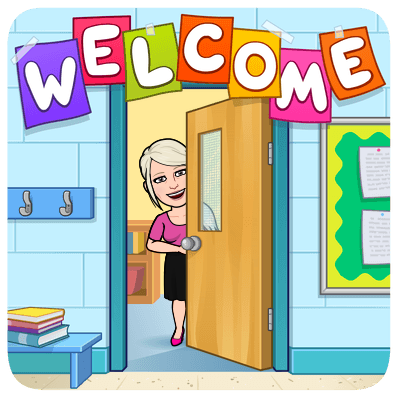 Half Term one
Intro to HSC
RO33
Year 10
Topic 1
Topic 3
Topic 2
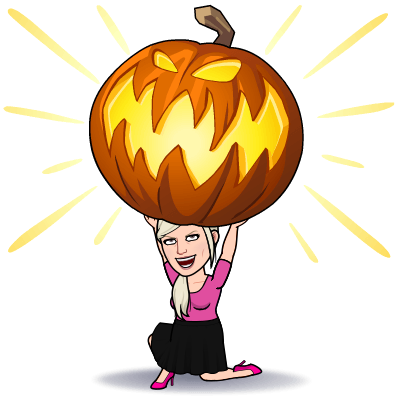 Task 1a 
/6
Term 3a
Topic 2
Topic 3
Half term two
Task 1 /15
Task 3 /12
Task 2a /24
Task 1b /18
Topic 2: Impacts of life events
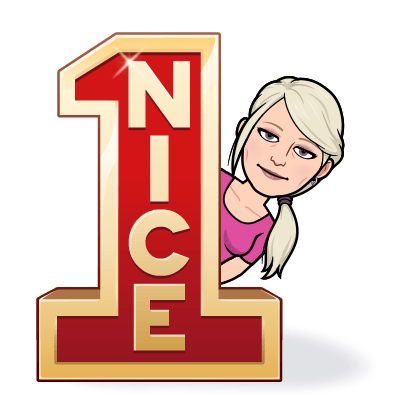 Look at expected and unexpected events and their impacts.
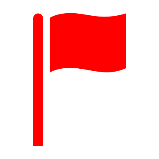 Task 2b /21
Introduction to Health and Social Care
Task 4 /12
Topic 1: Current Public Health issues and impact on society
Task 2b
Half Term
Topic 3: Sources of support
Topic 1
RO33
/60
Half Term 3
RO35
Topic 1: Life Stages
The Journey Starts
Task 2a
RO35 Health Promotion Campaigns
Task 1
Assessment Task
End of RO33
Task 2 /12
You will be set a task on researching and recommending support to meet individual needs, this may be on a local or national level.
Plagiarism, Referencing, Command Words, NEA work.
Look at the roles of practitioners, informal carers, practitioners meeting needs and personalized support.
There are 3 topics to be taught followed by an NEA assessment. You will have deadlines to meet and this work will form 30% of your final grade.
Look at 5 different life stages, factors affecting growth and development and PIES.
You will be set a task on growth and development through a life stage, this can be any of the 5 studied.
Your work will be assessed and a mark recorded with the exam board.
All students to complete 2 units by May
Of Year 10
You will be set a task on life events and sources of support for individuals. In this task you will need to interview a real person.
Look at what makes a healthy society, current challenges, organisations and current campaigns and benefits.
There are 4 topics to be taught followed by an NEA assessment and Health Promotion Fayre. This forms 30% of your final mark.
This is internally marked, but externally moderated. The task changes each year so you need to get it right first time.
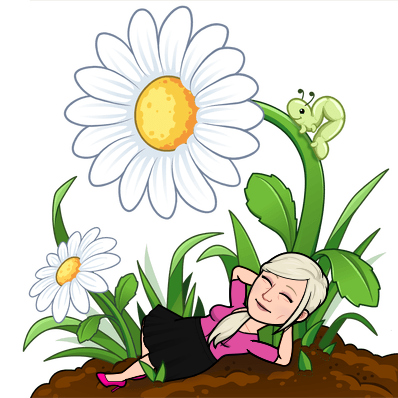 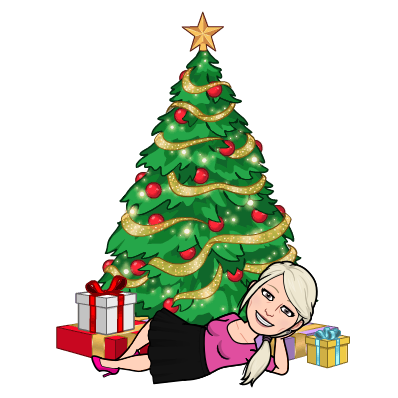 Topic 4
RO35
/60
Learning Journey Y10 HSC Feb - July
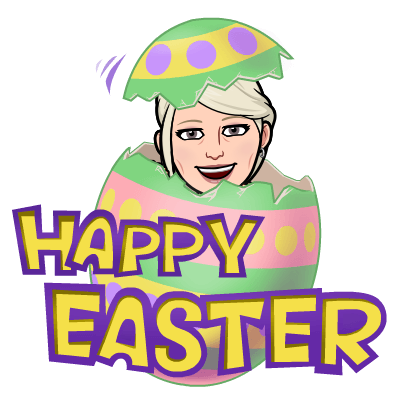 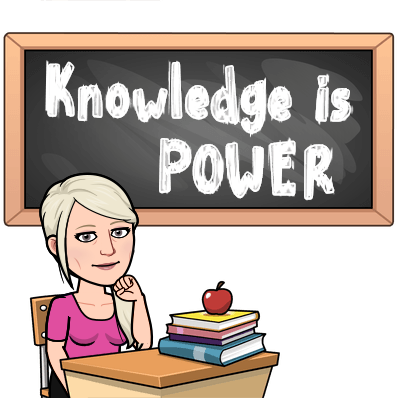 Topic 3
Topic 4
Topic 2
Task 1a 
/6
Half Term 4
Half term 5
Task 1b /18
Task 3 /12
Task 2 /12
Task 4 /12
RO35
/60
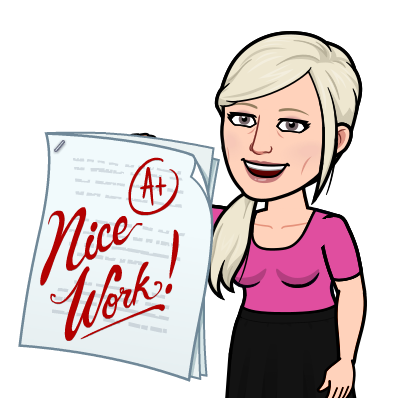 WORK SENT OFF
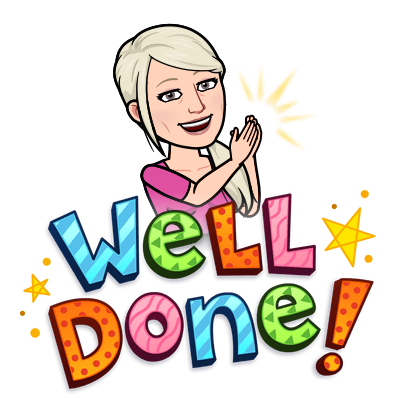 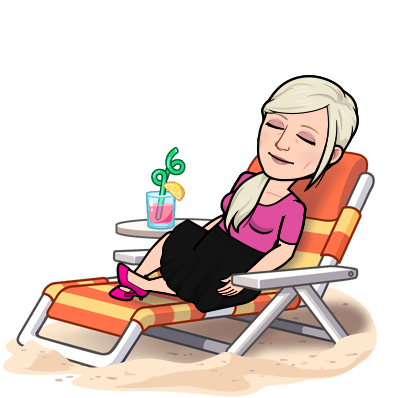 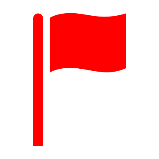 Topic 3: Plan and create a health promotion campaign.
Topic 4: Deliver and evaluate a health promotion campaign
RO32: Principles of Care in HSC settings
Topic 2: Factors influencing health and wellbeing
Topic 2
Topic 1
Half term 6
END OF Y10
Topic 1
RO32
The Journey Continues
Topic 2: Person- centred values
Task 4
Task 1a
Topic 1: Rights of individuals in HSC
Task 2
Task 1b
May 15th External Moderation
Assessment Task
Task 3
End of RO35
You will be set a task on a public health challenge and campaign.
All work has to have been posted off to the exam board for this date. After this your marks will be confirmed.
You will look at Aims, timescales, communication and delivery of a campaign.
You will be set a task to write a plan for your campaign.
You will look at how to introduce, deliver, evaluate and gain feedback on your campaign.
You will be set a task to evaluate your own performance at the health promotion fayre.
You will deliver your campaign at the a heath promotion fayre.
You are well on the way now, have banked 1 unit and onto the final NEA unit.
You will be set a task to produce information on a specific health promotion campaign.
There are 4 topics to be taught followed by an external examination assessment, this exam will form 40% of your final grade.
You will look at how person centred values are applied by service providers, The 6 C’s of care, examples of application in HSC settings and the benefits of these approaches to service users and providers.
Your work will be assessed and a mark recorded with the exam board.
You will look at types of care settings, the rights of individuals and the benefits of maintaining rights and meeting the needs of service users.
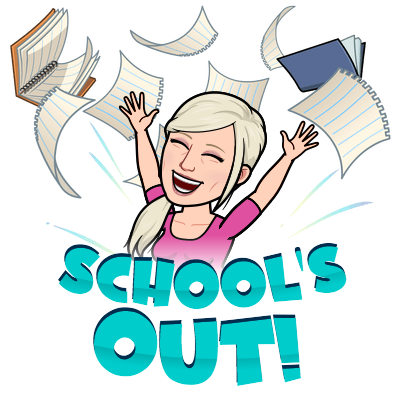 This is internally marked, but externally moderated. The task changes each year so you need to get it right first time.
You will look at health and wellbeing, lifestyle choices, education and access to healthcare, hygiene and mental health, barriers to support